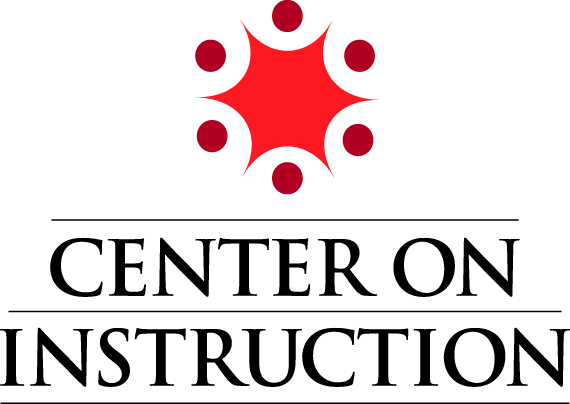 WELCOME TO Exploring the New NRC Framework for K-12 Science EducationSeptember 21, 2011
Funded by U.S. Department of Education
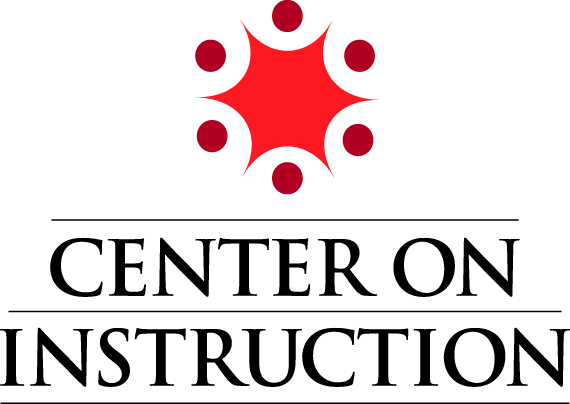 The Center on Instruction is operated by RMC Research Corporation in partnership with the Florida Center for Reading Research at Florida State University; Instructional Research Group; Lawrence Hall of Science at the University of California-Berkeley; the Texas Institute for Measurement, Evaluation, and Statistics at the University of Houston; and The Meadows Center for Preventing Educational Risk at the University of Texas at Austin.The contents of this PowerPoint were developed under cooperative agreement S283B050034 with the U.S. Department of Education. However, these contents do not necessarily represent the policy of the Department of Education, and you should not assume endorsement by the Federal Government.The Center on Instruction requests that no changes be made to the content or appearance of this product.To download a copy of this document, visit www.centeroninstruction.org.

2011
Funded by U.S. Department of Education
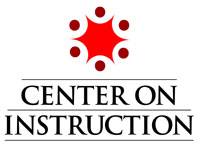 Exploring the New NRC Framework for K-12 Science Education
Center on Instruction Webinar
September 21, 2011
By Craig Strang, Vanessa Lujan, Lynn Barakos, Lawrence Hall of Science
A Framework for K-12 Science Education
Released by the National Research Council of the National Academies of Science July 19, 2011
1st Step in developing Next Generation Science Standards
Achieve will develop Standards within 18 months
An Evolutionary (not Revolutionary) step forward
Builds on Nat’l Science Education Standards, Benchmarks for Science Literacy
We’ve learned a lot about learning and teaching of science
There have been advances in scientific knowledge
Some Questions to You
Have you read the Framework or become familiar with its contents?
Click  the green ”check” button for Yes or the red “X” for No underneath the Chat Box on the bottom right of your screen
What issues or concerns are you hearing about the Framework?
Briefly write what you’re hearing into the Chat Box
What questions do you have?
Write your questions at any time during this webinar in the Chat Box
Notable Features: Content
Addresses the Mile Wide/Inch Deep Problem
Fewer Big Ideas arranged as progressions of learning
Engineering, Technology and Applications of Science is Elevated
Ocean, Climate and Earth Systems Science are IN!	
These are good things; see if you can applaud when you hear something you like! (Click on the button under the Chat Box)
Notable Features: Processes
“Inquiry” and “Science Processes” are re-defined as Scientific and Engineering Practices
These Practices represent strategic, synergistic integration with ELA CCSS
Prospects for Impact
20 States agreed yesterday to participate in the development of the Standards (AZ, CA, GA, IA, KS, KY, ME, MD, MA, MI, MN, NJ, NY, OH, RI, SD, TN, VT, WA, WV)
CCSS has some momentum, but implementation has been problematic due to funding constraints and lack of guidance from states to districts
Dimensions of the Framework
Dimension 1: Scientific and Engineering Practices
Dimension 2: Crosscutting Concepts
Dimension 3: Disciplinary Core Ideas
Dimension 1: Scientific & Engineering Practices
Asking Questions and defining problems
Developing and using models
Planning and carrying out investigations
Analyzing and interpreting data
Using math, information/computer technology, computational thinking
Constructing explanations, designing solutions
Engaging in argument from evidence
Obtaining, evaluating, communicating information
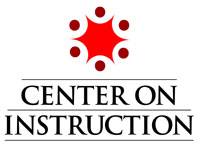 Asking Questions and Defining Problems
Science begins with a question about a phenomenon, such as “Why is the sky blue?” or “What causes cancer?” and seeks to develop theories that can provide explanatory answers to such questions. A basic practice of the scientist is formulating empirically answerable questions about phenomena, establishing what is already known, and determining what questions have yet to be satisfactorily answered.
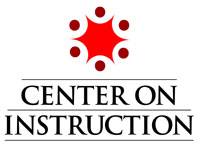 Constructing Explanations and 
Designing Solutions
The goal of science is the construction of theories that can provide explanatory accounts of features of the world. A theory becomes accepted when it has been shown to be superior to other explanations, in the breadth of phenomena it accounts for, and its explanatory coherence and parsimony. Scientific explanations are explicit applications of theory to a specific situation or phenomenon, perhaps with the intermediary of a theory-based model for the system under study. The goal for students is to construct logically coherent explanations of phenomena that incorporate their current understanding of science, or a model that represents it, and are consistent with the available evidence.
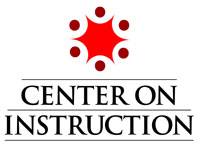 Engaging in Argument from Evidence
In science, reasoning and argument, are essential for identifying the strengths and weaknesses of a scientific claim and for finding the best explanation for a natural phenomenon. Scientists must defend their explanations, formulate evidence based on a solid foundation of data, examine their own understanding in light of the evidence and comments offered by others, and collaborate with peers in searching for the best explanation for the phenomena being investigated.
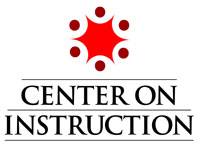 Obtaining, Evaluating, and Communicating Information
Science cannot advance if scientists are unable to communicate their findings clearly and persuasively or to learn about the findings of others. A major practice of science is thus the communication of ideas and the results of inquiry—orally, in writing, with the use of tables, diagrams, graphs, and equations, and by engaging in extended discussions with scientific peers. Science requires the ability to derive meaning from scientific texts (such as papers, the Internet, symposia, and lectures), to  evaluate the scientific validity of the information thus acquired, and to integrate that information.
English Language Arts Common Core State Standards
Focus on informational text
Focus on “Disciplinary Literacy” very similar to Practices of Science
http://www.corestandards.org/the-standards/english-language-arts-standards
Guess what? English Teachers are Science Teachers now!
Science Teachers are ELA Teachers now!
K-5 ELA Anchor Standards College & Career Readiness Speaking & Listening
3. Evaluate a speaker’s point of view, reasoning, and use of evidence and rhetoric (NGSS Practice: Argumentation)
4. Present information, findings, supporting evidence such that listener can follow line of reasoning and the organization, development, style are appropriate to task, purpose, audience (Constructing Explanations)
5. Make strategic use of digital media, visual displays of data to express information and enhance presentations (Obtaining, Evaluating, Communicating Information)
Grade 3 Reading Informational Text
RI.3.3. Describe the relationship between a series of scientific ideas, concepts or steps in technical procedures in a text, using language that pertains to time, sequence, cause/effect (Obtaining, Evaluating, Communicating Information)
Read and comprehend informational texts including science and technical texts at the high end of grades 2-3 text complexity band independently and proficiently (Obtaining, Evaluating, Communicating Information)
Grades 6-8 Literacy in Science
RST.6-8.3. Follow a multistep procedure when carrying out experiments, taking measurements, performing technical tasks (Planning & Carrying Out Investigations)
RST.6-8.4. Determine meaning of symbols, key terms, other domain specific words as used in scientific texts (Obtaining, Evaluating, Communicating Information)
RST.6-8.7. Integrate quantitative or technical information expressed in words with a version of that information expressed visually in a flowchart, diagram, model, graph or table (Obtaining, Evaluating, Communicating Information)
RST.6-8.8. Distinguish among facts, reasoned judgment based on research findings, and speculation in a text (Argumentation)
Grades 11-12 Literacy in Science
RST.11-12.7. Integrate, evaluate multiple sources of information presented in diverse formats and media, e.g., quantitative data, video, multimedia, to address a question or solve a problem (Obtaining, Evaluating, Communicating Information)
RST.11-12.8. Evaluate hypotheses, data, analysis, and conclusions in a science text, verifying the data when possible and corroborating or challenging conclusions with other sources of information (Argumentation)
RST.11-12.9. Synthesize information from a range of sources (e.g., texts, experiments, simulations) into a coherent understanding of a process, phenomenon, or concept, resolving conflicting information when possible (Constructing Explanations)
Question for You:
Are you seeing States/Districts incorporating “disciplinary literacy” as emphasized in the ELA CCSS into their ELA curriculum and assessments? If so, how?
Write a brief response into your Chat Box
Dimension 2: Cross-Cutting Concepts
Patterns
Cause and Effect
Scale, Proportion and Quantity
Systems and System Models
Energy & Matter: Flows, Cycles, Conservation
Structure and Function
Stability and Change
Dimension 3: Disciplinary Core Ideas
Organized into Four Domains
Physical Science
Life Sciences
Earth & Space Sciences 
Engineering, Technology and the Applications of Science
Disciplinary Core Ideas
Broad Explanatory Power
Each Core Idea is introduced with a question and has description of what students should understand by end Grade 12
Followed by “Grade Band End Points” (suggestive of Learning Progressions)
Engineering has new emphasis
More Ocean, Climate and Earth Systems Science
[Speaker Notes: examples]
Example of a Core Idea
Earth & Space Sciences Core Idea 2: Earth Systems: How and why is the earth constantly changing?
ESS2.C: The Roles of Water in Earth’s Surface Processes: How do the properties and movements of water shape Earth’s surface and affect its systems?
	Earth is often called the water planet…water’s unique properties make it central to earth’s dynamics… These properties include… Water is found everywhere on earth, from high in the atmosphere to… Energy from the sun and gravity drives cycling…and propels oceanic and atmospheric circulation… 97% of Earth’s water is in the ocean… Water shapes landscapes through… Shoreline waves are powerful agents of erosion…coastlines have moved back and forth over continents…due to rise and fall of sea level as the climate changed…
Grade Band End Points for ESS2.C
By the end of grade 2: Water is found in the ocean, rivers, lakes, ponds. Water exists as ice and in liquid form. It carries soil and rocks from one place to another and determines the life forms that can live in a location.
By the end of grade 5: Water is found almost everywhere on Earth: as humidity, fog, clouds, rain/snow falling from clouds; as ice, snow, running water on land and in the ocean; as groundwater. Water flowing to the ocean shapes the appearance of the land. Nearly all Earth’s available water is in the ocean. Most fresh water is in glaciers or underground; only a tiny fraction is in streams, lakes, wetlands, the atmosphere.
Grade Band End Points for ESS2.C
By the end of grade 8: Water continually cycles among land, ocean and atmosphere via… The complex patterns of changes and the movement of water in the atmosphere, determined by winds, landforms, and ocean temperatures and currents, are major determinants of local weather patterns. Global movements of water…are propelled by sunlight and gravity. Variations in density due to variations in temperature and salinity drive a global pattern of interconnected ocean currents. Water movements cause weathering and erosion…
By the end of grade 12: The abundance of water on Earth’s surface and its unique properties are central to the planet’s dynamics. These properties include exceptional capacity to absorb, store and release energy; transmit sunlight; expand upon freezing; dissolve and transport materials; and lower the viscosities/melting points of rocks.
Our Hope
Science is Back!
The dismantling of elementary science is over!
CCSS and Next Generation Science Standards represent a cultural shift in teaching and learning from an era of memorizing to an era of thinking
Seamless strategic, synergistic integration of science and language arts results in deeper conceptual understanding of complex ideas
Students use knowledge of science and engineering to improve their lives, solve societal problems and make the world a better place
Your Questions:
You can raise your hand and ask a question verbally or
Write your questions in the Chat Box

Thank you for your time today! 

Please take our survey at 
http://www.surveymonkey.com/s/SYRMVRB. 
This will only take about 5 minutes of your time, and it is important to us. (Click on the link available now in the Chat Box from Ruth Dober)